1
Lars G. Svensson
Features for the Future: What Might the Dewey Ecosystem Look Like in Ten Years?
| 21      | Building the future of DDC: Translations, technology and transition 2003 - 2013 | April 11, 2013
2
In the last ten years, we have witnessed some large changes in the Dewey world
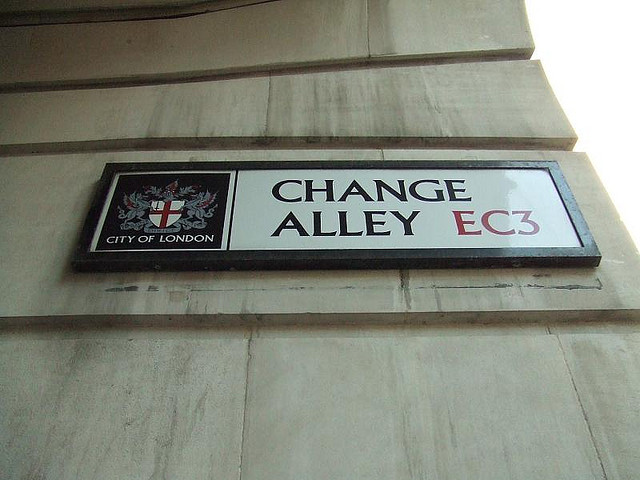 Photo by Matt From London (CC BY): http://www.flickr.com/photos/londonmatt/3163571645/
| 21      | Building the future of DDC: Translations, technology and transition 2003 - 2013 | April 11, 2013
3
The EDUG community has been a large driver behind some of those changes
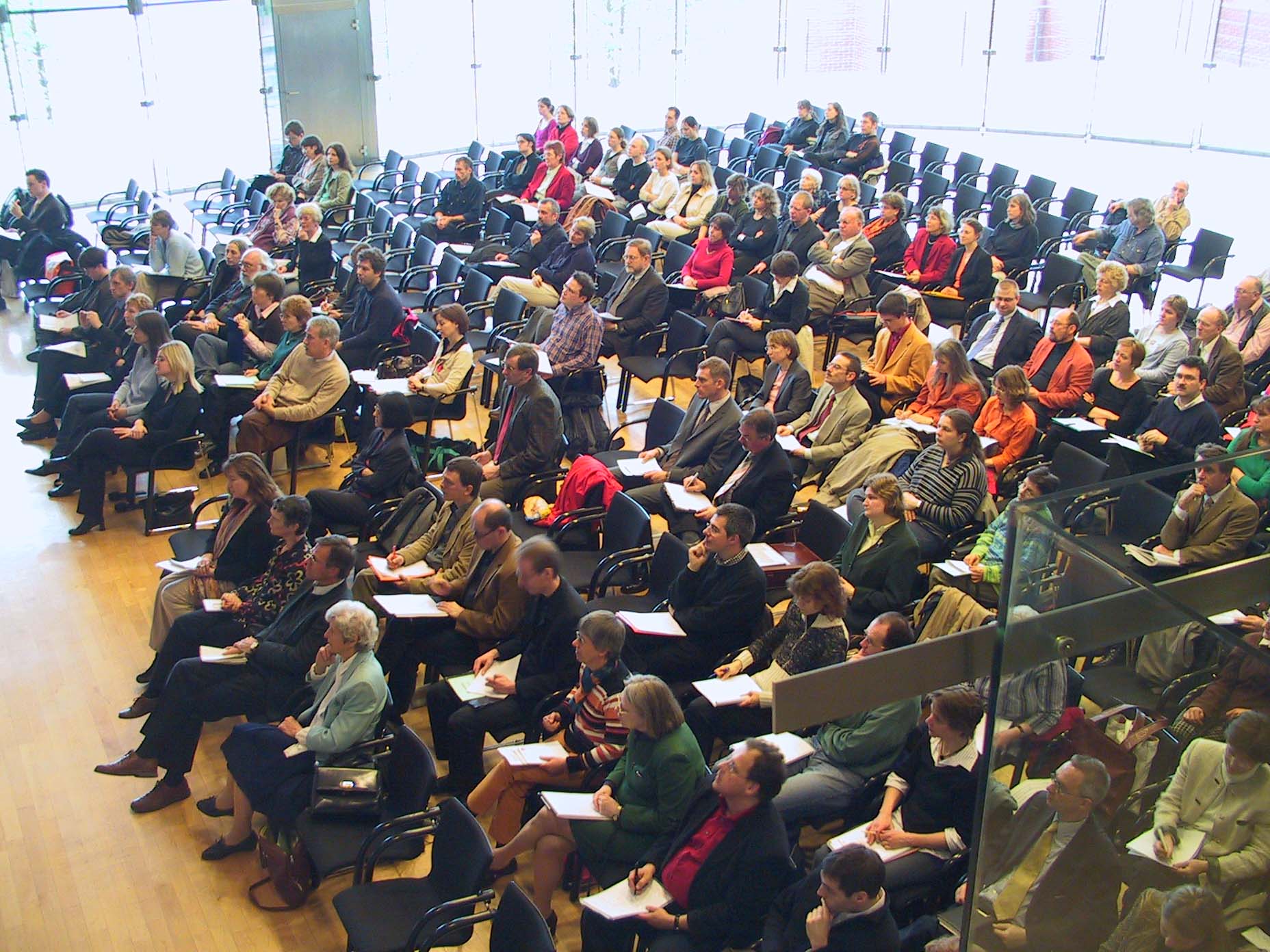 | 21      | Building the future of DDC: Translations, technology and transition 2003 - 2013 | April 11, 2013
4
In the previous talks we have heard much about the past …
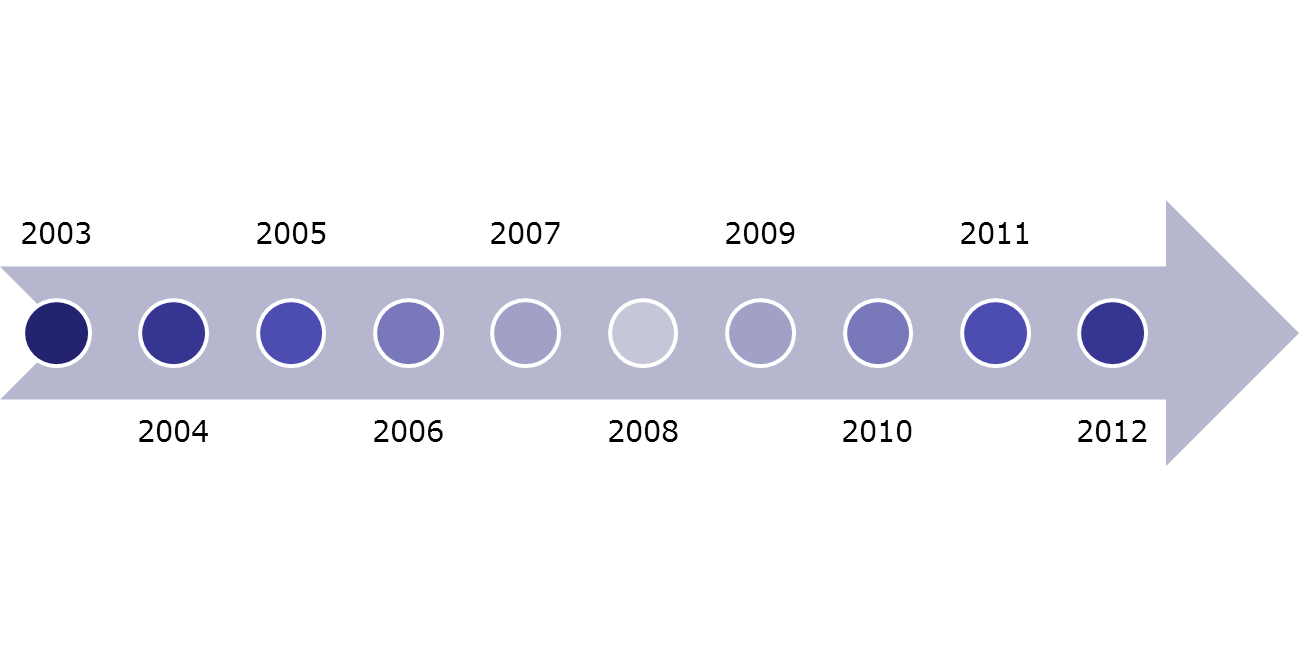 | 21      | Building the future of DDC: Translations, technology and transition 2003 - 2013 | April 11, 2013
5
… but we still do not know what will come
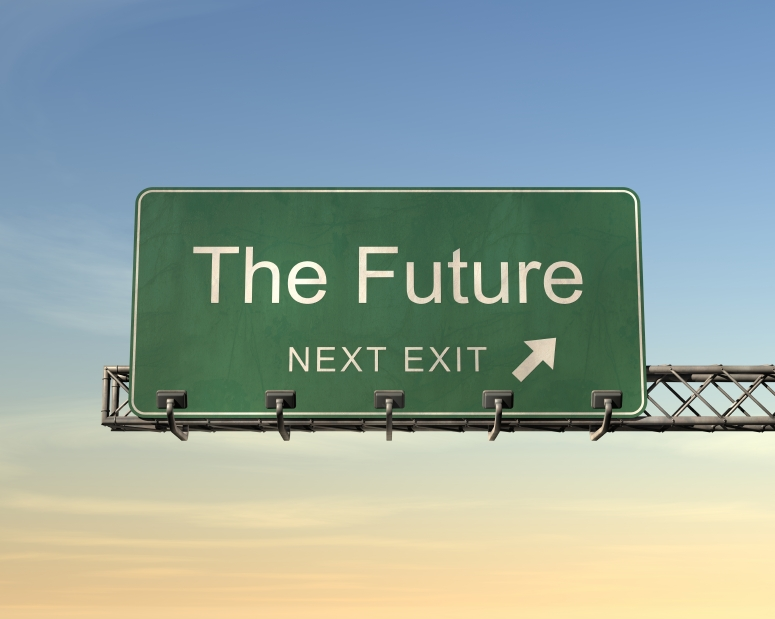 http://www.gedankenkonsum.de/wp-content/uploads/2011/03/the-future.jpg
| 21      | Building the future of DDC: Translations, technology and transition 2003 - 2013 | April 11, 2013
6
So I had a brief session with my crystal ball and in ten years:
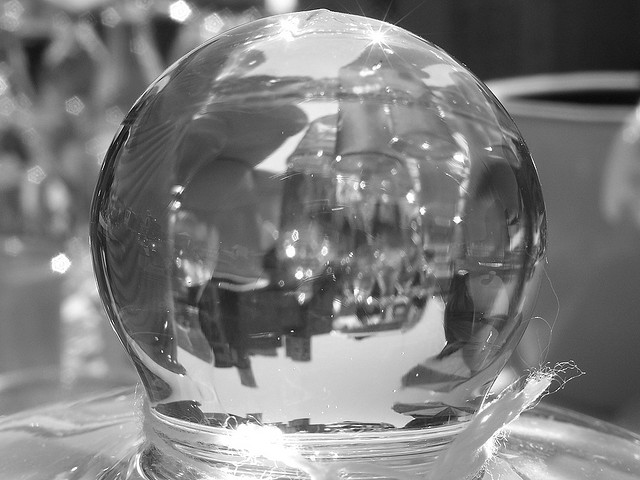 Photo by Jason Langheine (CC BY-SA): http://www.flickr.com/photos/yorkjason/612634561/
| 21      | Building the future of DDC: Translations, technology and transition 2003 - 2013 | April 11, 2013
7
1. Dewey will have changed some internals
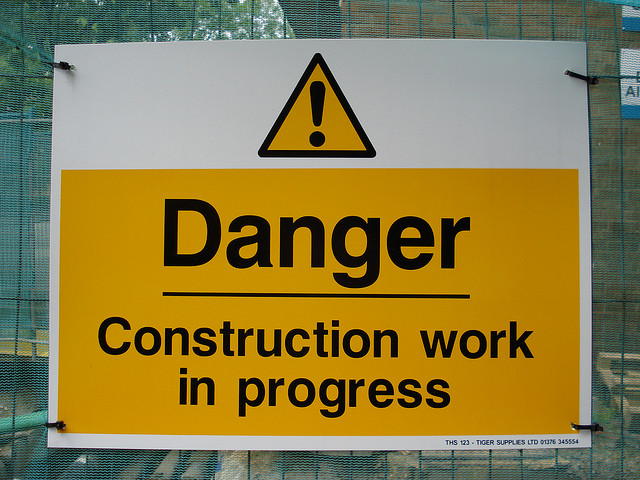 Photo by Kake Pugh (CC BY-NC-SA): http://www.flickr.com/photos/kake_pugh/738613004/
| 21      | Building the future of DDC: Translations, technology and transition 2003 - 2013 | April 11, 2013
8
Dewey is available under an open license
CC BY-NC-ND
| 21      | Building the future of DDC: Translations, technology and transition 2003 - 2013 | April 11, 2013
9
There is explicit versioning of DDC classes in place (and we use it for non-editorial purposes)
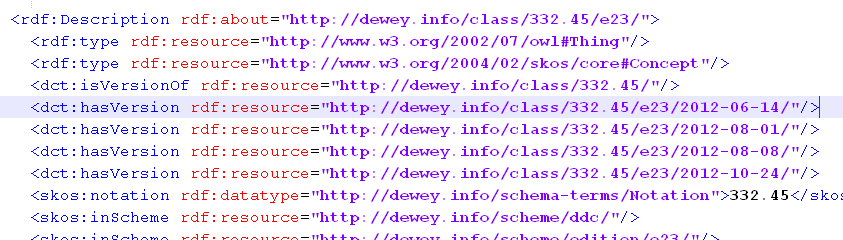 $ curl -H "Accept: application/rdf+xml" http://dewey.info/class/332.45/e23/about
| 21      | Building the future of DDC: Translations, technology and transition 2003 - 2013 | April 11, 2013
10
The DDC is a fully faceted classification (and we use those facets!)
639.5
(Crustacean fisheries)
595.388
(Natantia (Shrimps))
T2--483
(Sørlandet and Vestlandet)
639.5809483
(Fishing for shellfish in south-west Norway)
| 21      | Building the future of DDC: Translations, technology and transition 2003 - 2013 | April 11, 2013
11
2. DDC is (even) more interoperable
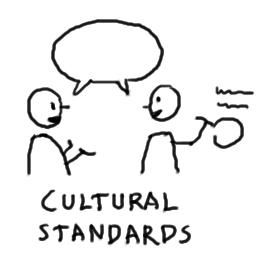 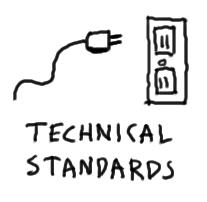 Drawings by dgra_xplane (CC BY-ND): http://www.flickr.com/photos/davegray/5630708321/
and http://www.flickr.com/photos/davegray/5630708309/
| 21      | Building the future of DDC: Translations, technology and transition 2003 - 2013 | April 11, 2013
12
We have mappings between DDC and other KOS
GND
RVK
LCSH
SAB
Dewey
CC
Lots of KOS
I don‘t know
SÄO
RAMEAU
| 21      | Building the future of DDC: Translations, technology and transition 2003 - 2013 | April 11, 2013
13
There is an infrastructure in place to distribute those mappings
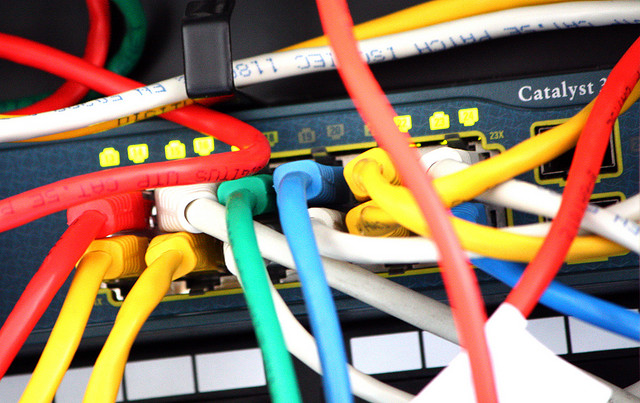 Photo by KIUI Staff (CC BY): http://www.flickr.com/photos/kiui/3693823005/
| 21      | Building the future of DDC: Translations, technology and transition 2003 - 2013 | April 11, 2013
14
We have verified that the crosswalks actually make retrieval better…
“Villa”
“Landhaus <Villa>”
skos:prefLabel
skos:altLabel
http://d-nb.info/040635325
skos:broadMatch
“Large and elaborate
private dwellings”
http://dewey.info/728.8
skos:prefLabel
dc:subject
http://d-nb.info/984538100
“Saalbauten auf Pfalzen
und Burgen im Reich
der Staufer”
dc:title
| 21      | Building the future of DDC: Translations, technology and transition 2003 - 2013 | April 11, 2013
[Speaker Notes: Suchwort DissOnline Semantisch Differenz davon brauchbar
Abbildung 32 100 +68 +25
Katholische Kirche 23 32 +9 +8
Herpesviren 8 6 -2 -6
Alkaloide 37 274 +237 +233
Berater 3 61 +78 +13]
15
3. The integration of DDC into user interfaces is mainstream
… and then you just apply the filter here and you‘ve found everything on Swedish reindeer.
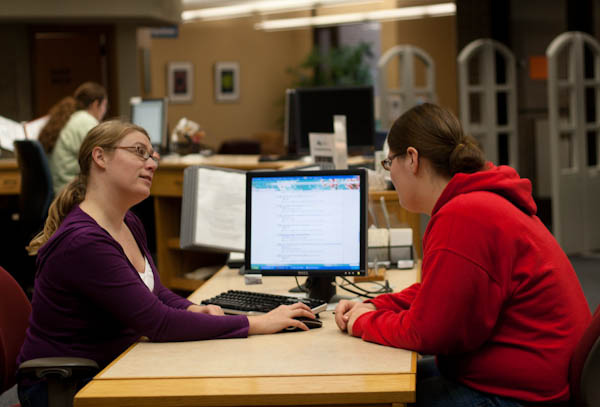 Wow!
| 21      | Building the future of DDC: Translations, technology and transition 2003 - 2013 | April 11, 2013
16
For end users we have a seamless inte-gration into catalogues and library portals
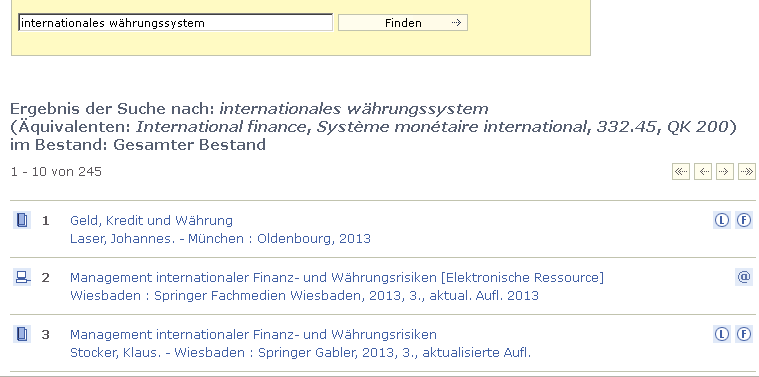 | 21      | Building the future of DDC: Translations, technology and transition 2003 - 2013 | April 11, 2013
17
Cataloguers’ interfaces evaluate third party information and suggest further access points
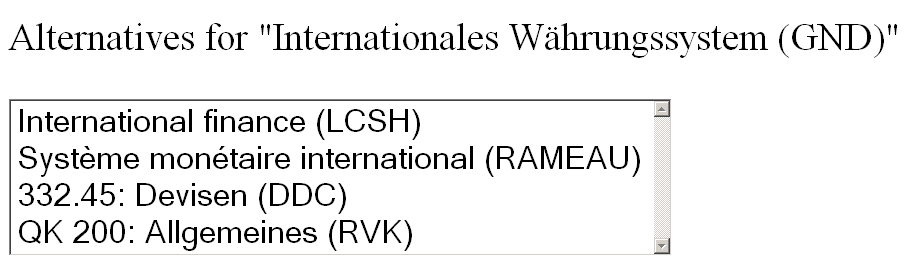 | 21      | Building the future of DDC: Translations, technology and transition 2003 - 2013 | April 11, 2013
18
Major websites use Dewey as one way to organize their content
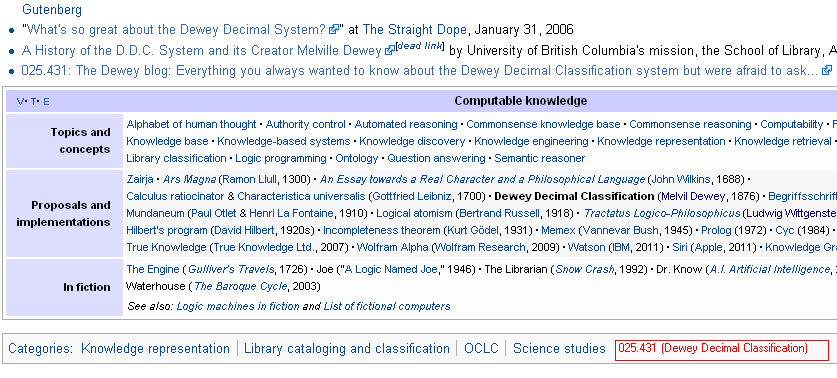 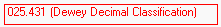 http://en.wikipedia.org/wiki/Dewey_Decimal_Classification
| 21      | Building the future of DDC: Translations, technology and transition 2003 - 2013 | April 11, 2013
19
So is this the future or just a dream?
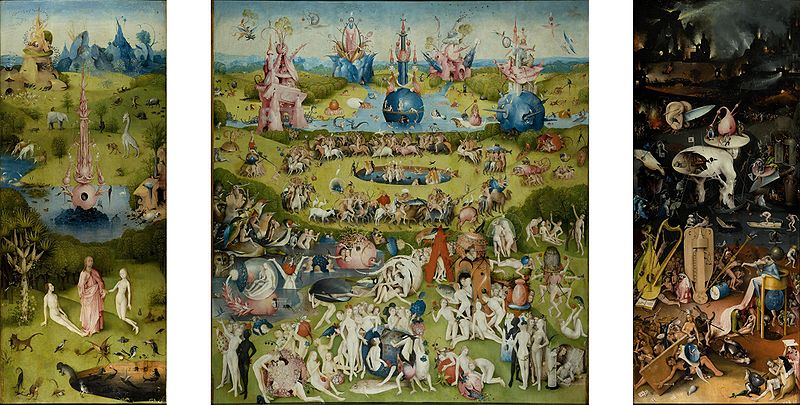 Photo in Public Domain: http://en.wikipedia.org/wiki/File:Jheronimus_Bosch_023.jpg
| 21      | Building the future of DDC: Translations, technology and transition 2003 - 2013 | April 11, 2013
20
Well, it depends on us! And if we believe it can be true, it will.
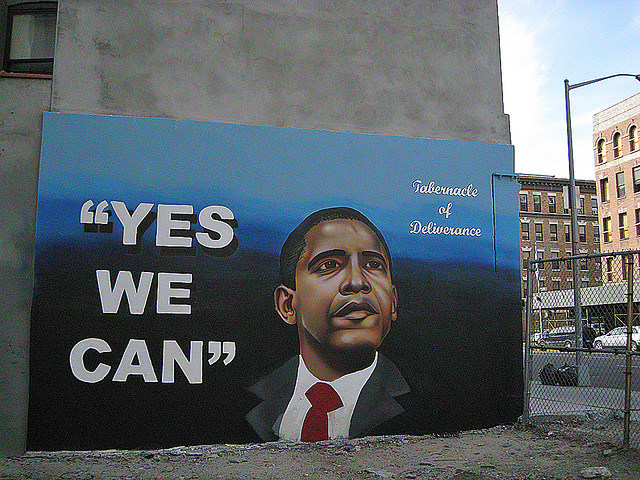 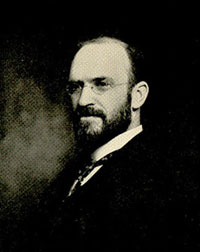 Photo by H.L.I.T. (CC BY): http://www.flickr.com/photos/29311691@N05/3285706027/
Photo in Public Domain: http://en.wikipedia.org/wiki/File:Melvil_Dewey.jpg
| 21      | Building the future of DDC: Translations, technology and transition 2003 - 2013 | April 11, 2013